а1
Татарстан Республикасы Алексеевск муниципаль районы Биләр урта гомуми белем бирү мәктәбе
Ә
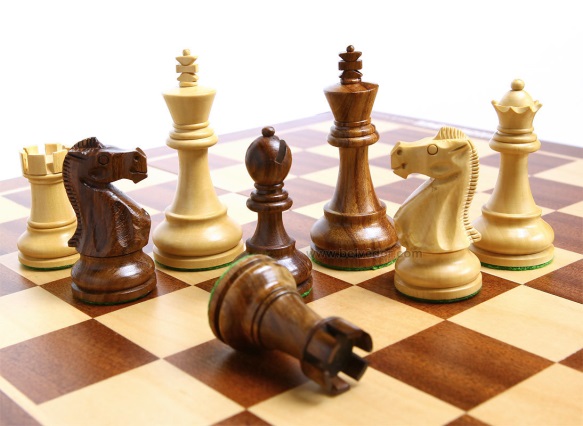 ү
Дәресләрдә 
шахмат
B6
ө
с5
Абрарова Алсу Раиф кызы 
татар теле һәм әдәбияты укытучысы
ң
ө
җ
d4
һ
h1
а1
Максат:
Ә
ү
Максат: Татар теле һәм әдәбияты дәресләрендә шахмат  алымы  кулланып балаларның сөйләмен, иҗади фикерләү сәләтен үстерү.
B6
ө
с5
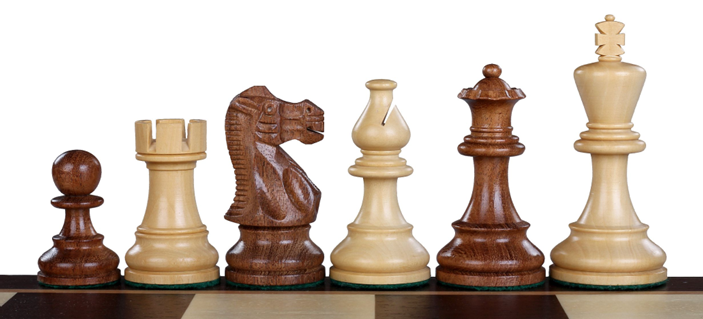 ң
ө
җ
d4
һ
h1
а1
Ә
Көтелгән нәтиҗәләр:
ү
• белемгә омтылыш  булдыру; 
• укучыларның белем сыйфатын арттыру; 
• белем алуга шәхси кызыксыну уяту; 
• яхшы кәеф һәм уңай халәт тудыру;
B6
ө
с5
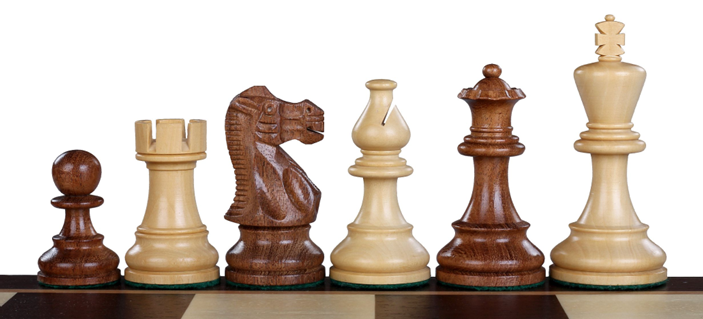 ң
ө
җ
d4
һ
h1
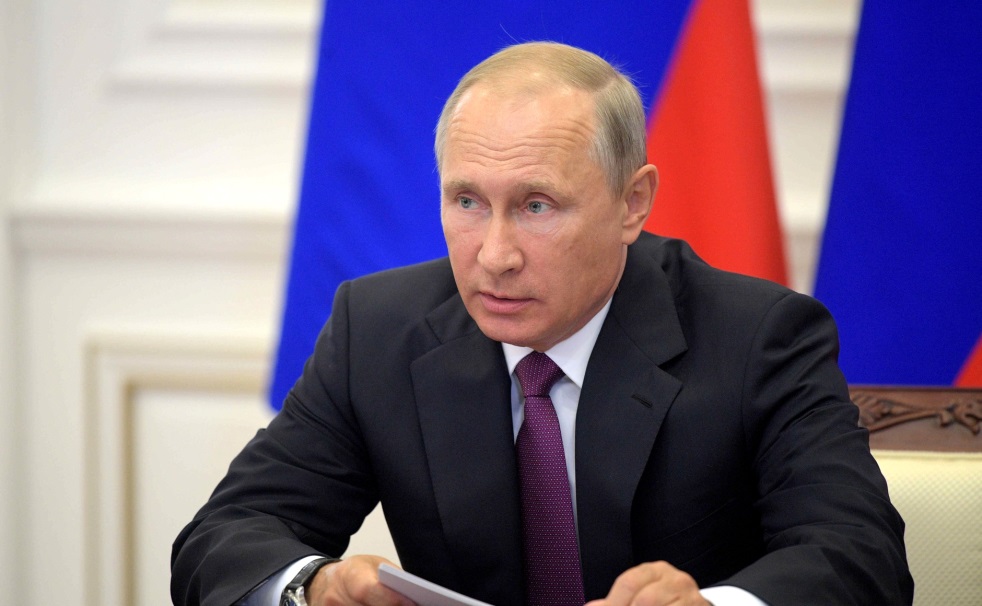 «Шахматы – это
 не просто спорт. Они 
делают человека мудрее
 и дальновиднее, помогают 
объективно оценивать сложившуюся ситуацию, просчитывать поступки на несколько „ходов“ вперёд.»
    
     «Мне очень приятно отметить, что возрождаются именно школьные  шахматы.»

                                       В.В.Путин, Президент России
«Без шахмат нельзя представить полноценного воспитания умственных способностей и памяти. Игра в шахматы должна войти в жизнь начальной  школы как один из элементов умственной культуры.» 


Василий Сухомлинский
Хәзерге заман мәктәбенең 
    иң зур бурычы – 
уйларга һәм фикер йөртергә сәләтле, заман сулышын тоеп, алга атлаучы, уйлап табучан, югары әхлаклы, иҗади шәхес тәрбияләү.
Вертикаль
Горизонталь
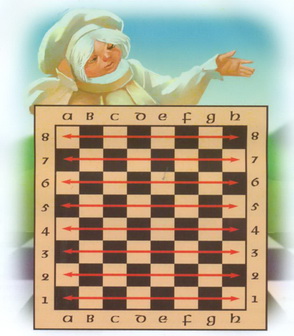 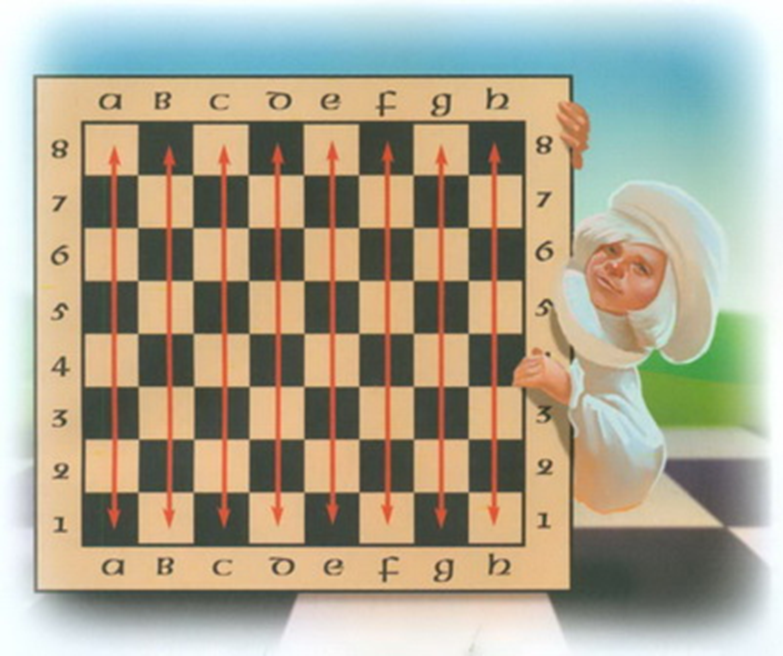 Диагональ
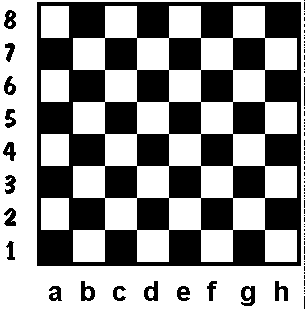 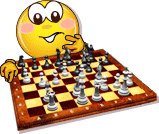 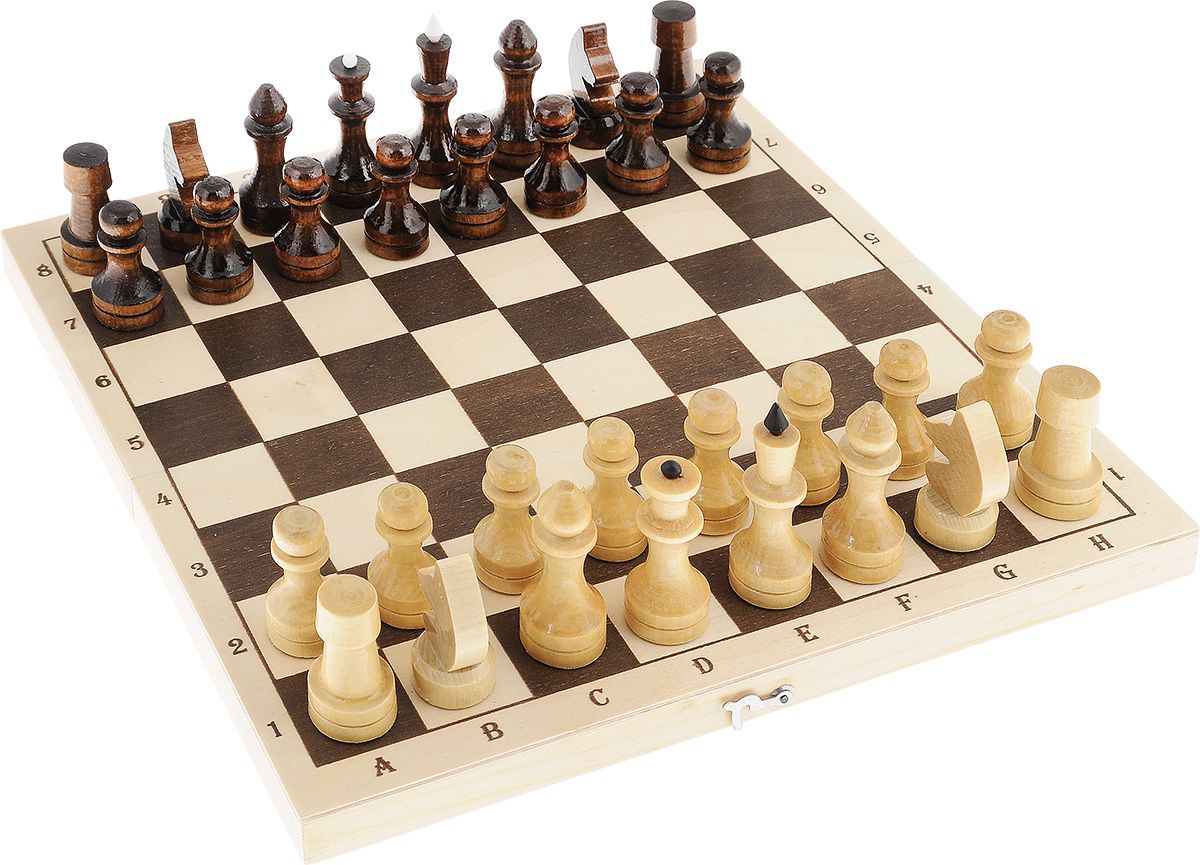 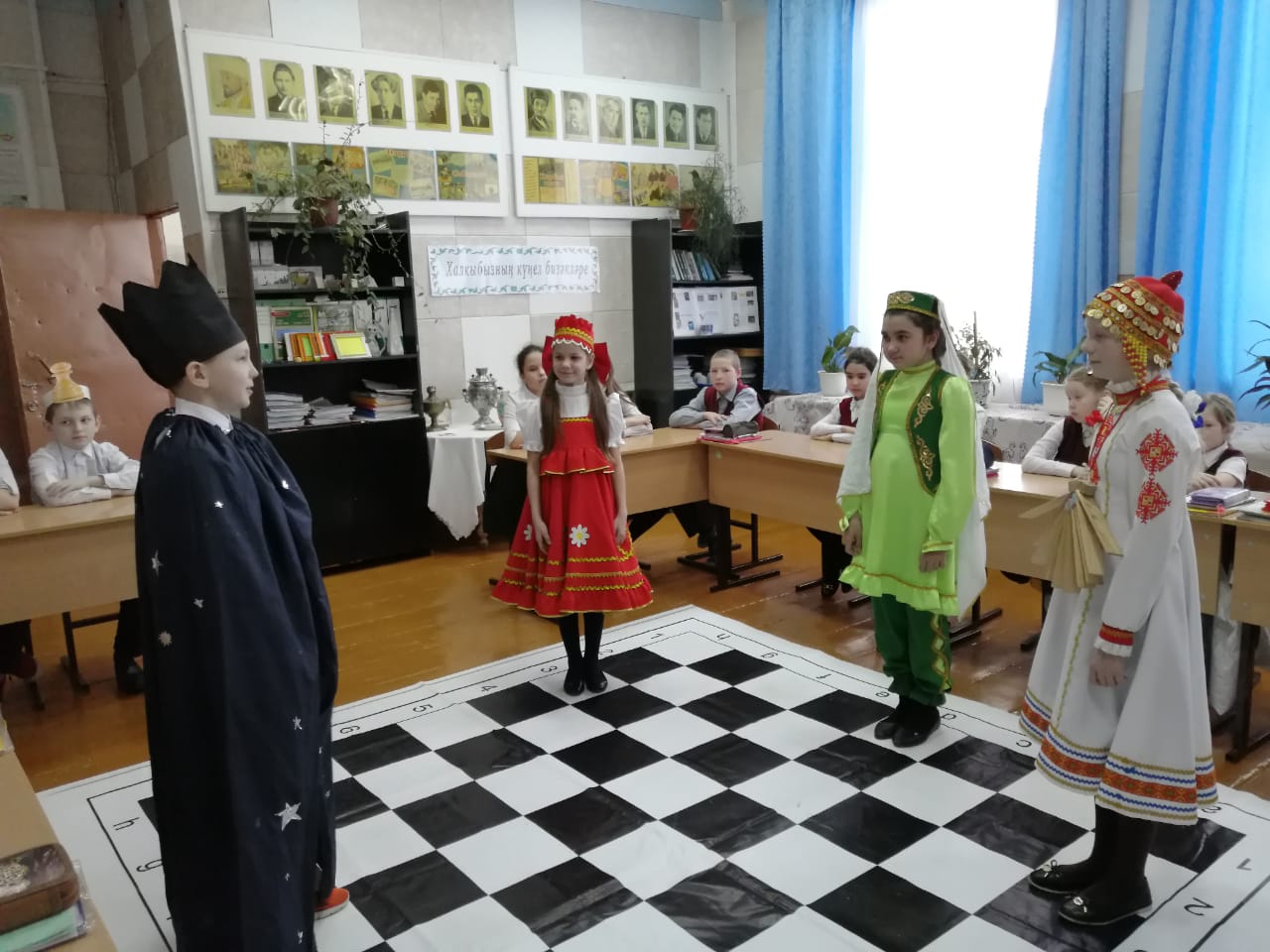 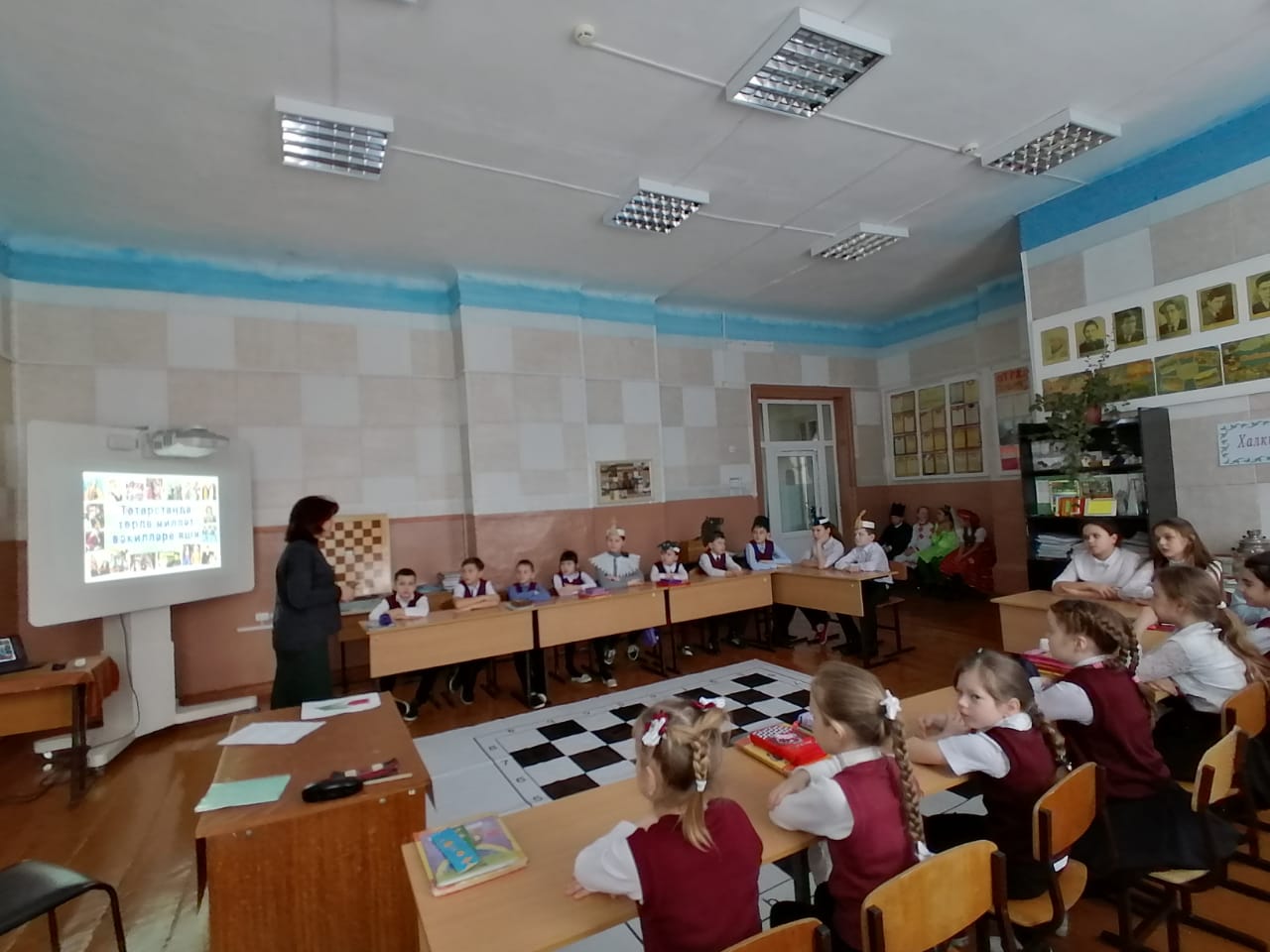 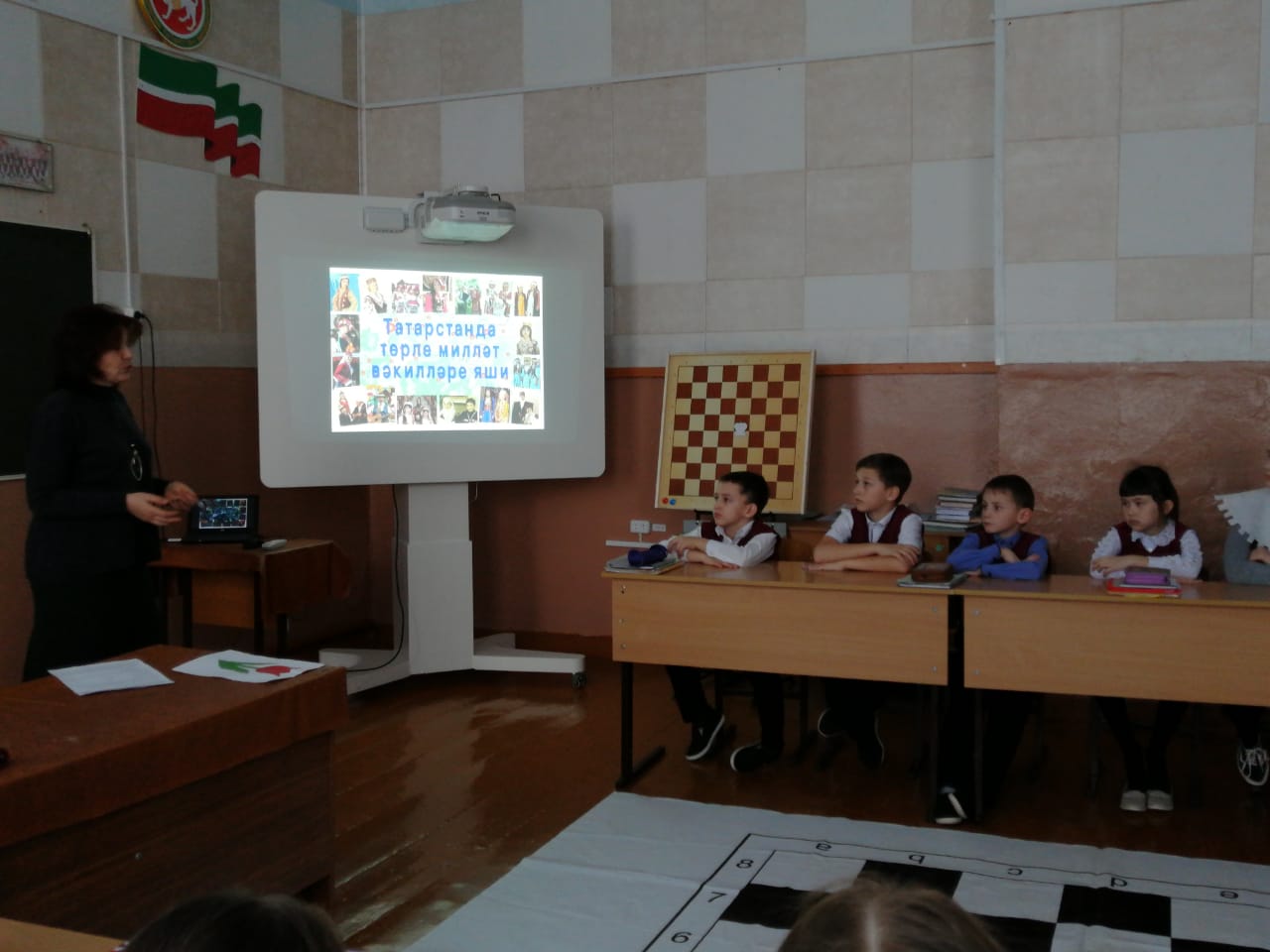 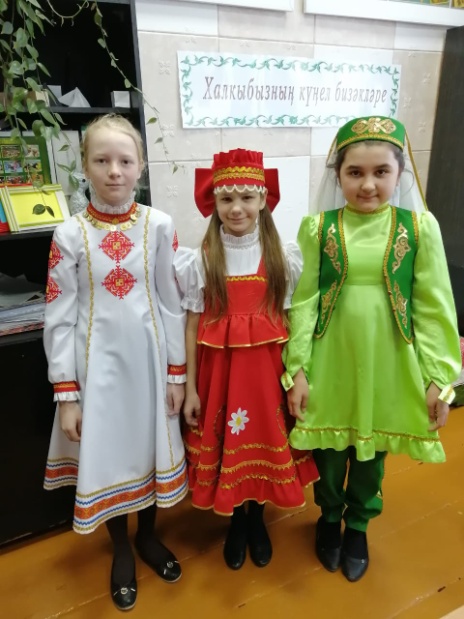 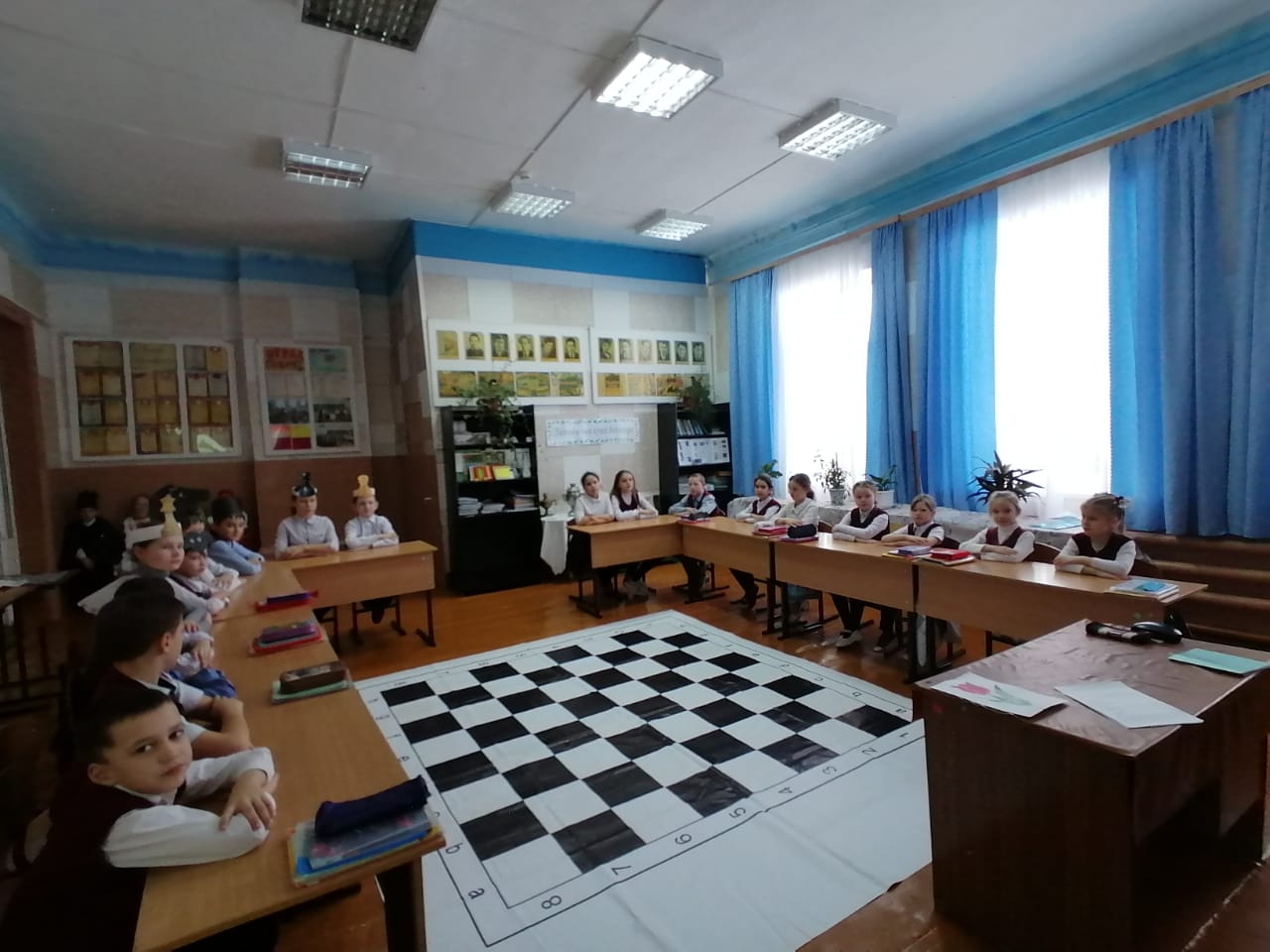 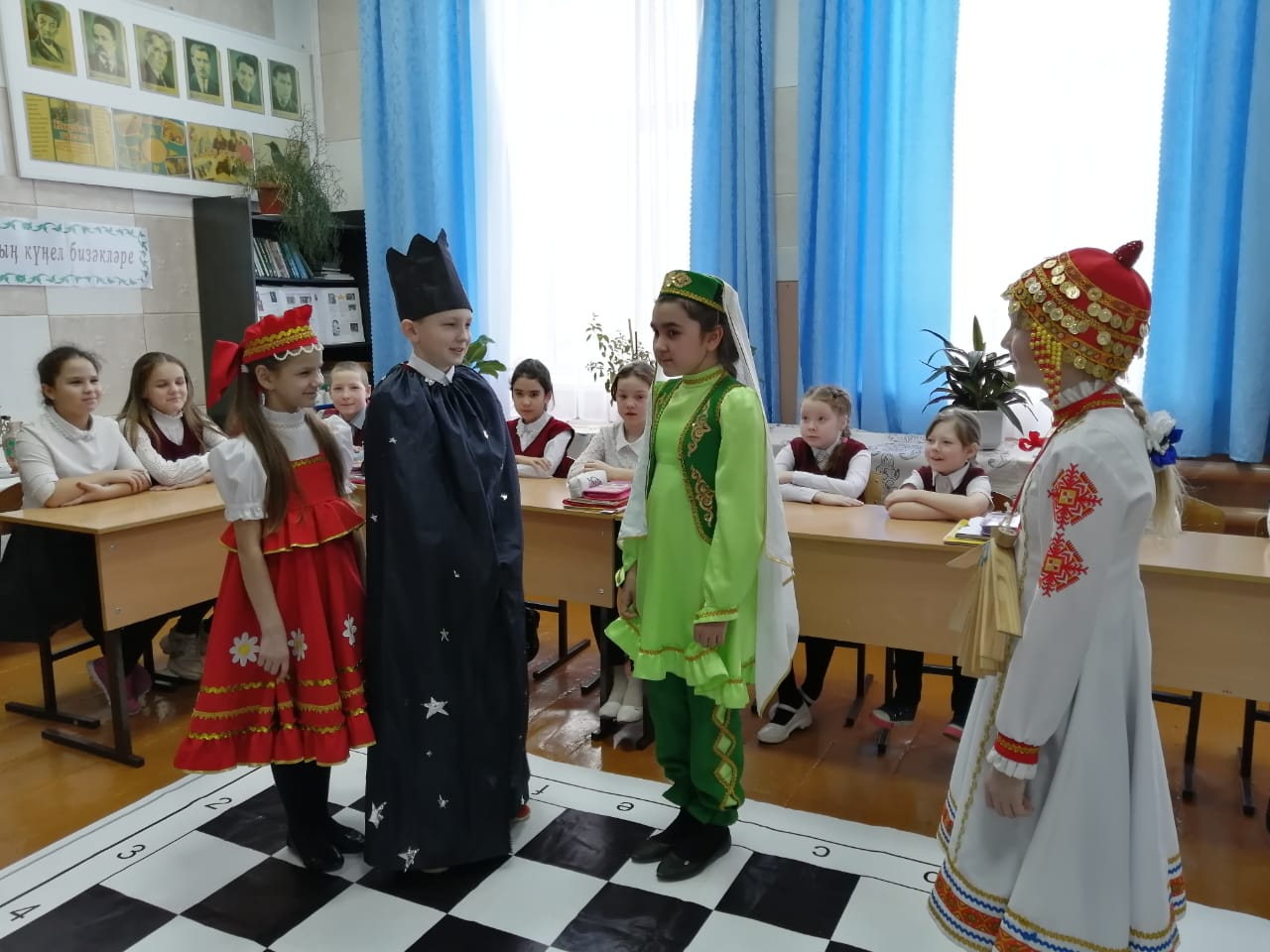 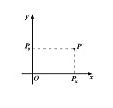 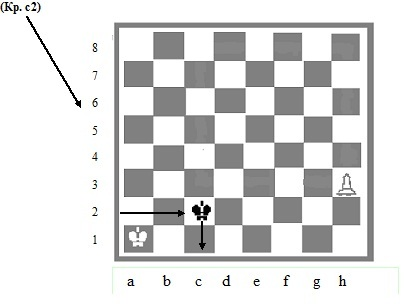 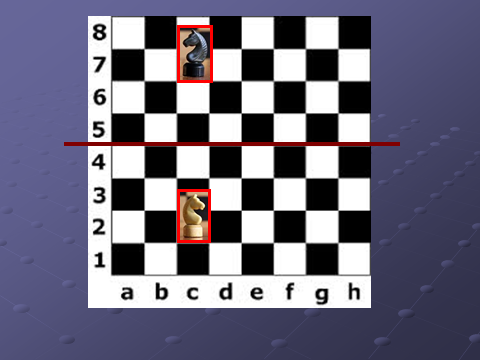 Татар теле  укытучыларына бирем.
“Мин яңа дус таптым”  уены.
     Кара фигуралар – һ5, b6, e8,  тә  урнашкан.
     Ак ладья -  a1 дә.  
     Ладья шахмат тактасында ничек йөри, шулай йөреп бөтен фигураларны   бергә  җыярга  тиеш. ( Зур полотнода эшләргә, дус тапкач, кыска  диалог төзергә,   ахырдан  бер мәкаль әйтергә). 


Математика  укытучыларына    бирем.
 Кара пешкаларның координаталары : c8, c6 ,e8,  e6.
      1)Пешкаларны күрсәтмә  тактага урнаштырырга.
      2) Cимметрик фигура төзергә. 
      3) Төзелгән фигураның исемен, түбәләренең координаталарын әйтергә.
а1
Ә
Игътибарыгыз 
өчен 
зур рәхмәт!
ү
B6
ө
с5
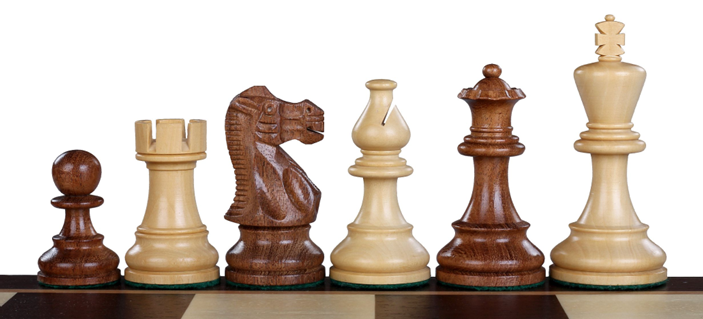 ң
ө
җ
d4
һ
h1